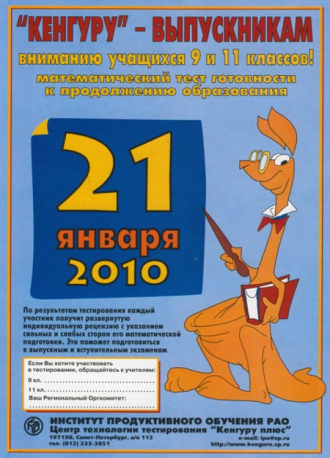 Математическая международная олимпиада по математике:
«Кенгуру»  - 2010
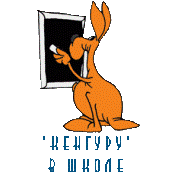 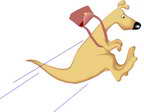 В России конкурс появился в 1994 году
в1994 – 300 участников,
в 1995 – 8 000 участников,
в 1996  -  58 000 участников,
в 1998 – 106 000 участников,
в 2002 – 460 000 участников,
в 2009 – 1 500 000 участников,
 в 2010 – 1 600 000 участников.
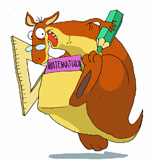 Памятник конкурсу «Кенгуру» установлен в г. Санкт-Петербурге, гимназия № 479
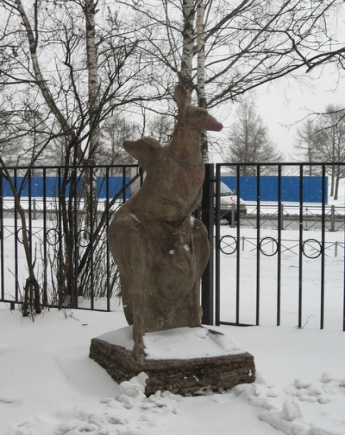 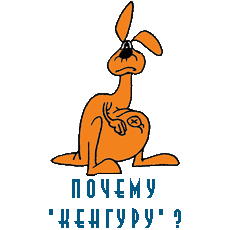 В начале 80-х годов ХХ столетия
Автралийский математик и педагог  Питер Холлоран                 (1931 – 1994г.г.)
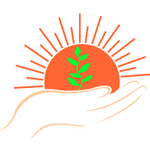 Кенгуру и дети
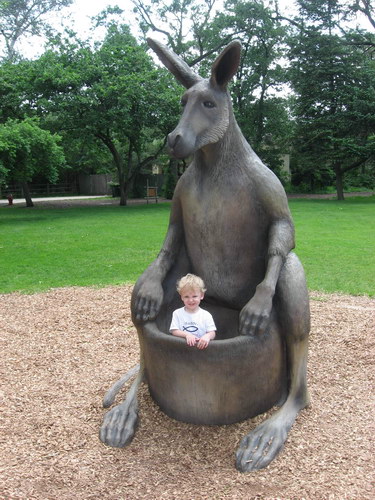 В 1996 году 42 страны объединились.
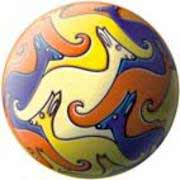 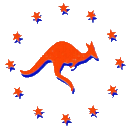 Председатель ассоциации «Кенгуру без границ»  - профессор Андре Деледик из Франции
Девиз «Кенгуру»:  «Математика для всех»
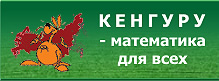 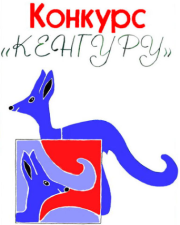 Конкурс «Кенгуру» - 2011
для 9; 11 классов – 20 января 2011года
для 3 – 10 классов – 17 марта 2011 года
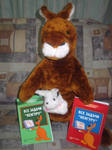 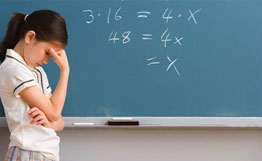 Поздравляем участников  «Кенгуру» - 2010
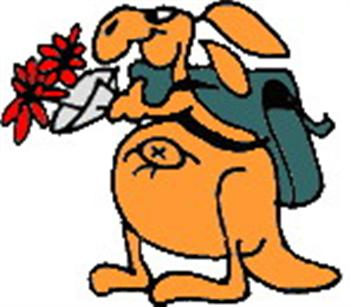 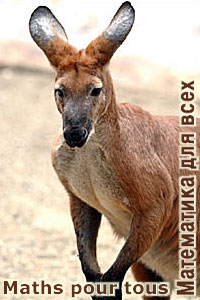 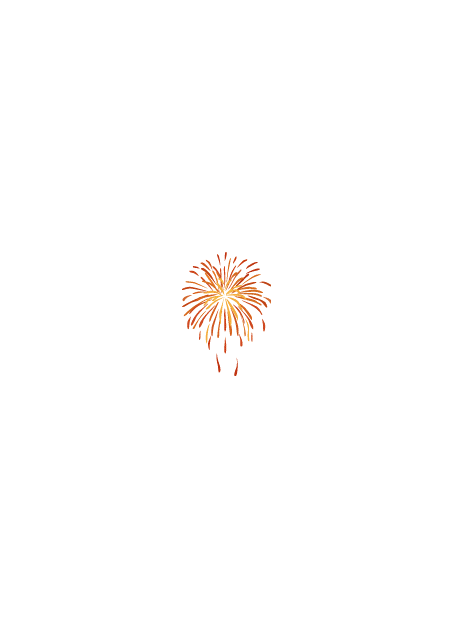 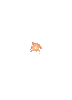 Победа!!!